Hymns for Worship at Woodmont
13s- You are the Song that I Sing
633- How Long has it Been?
87s- Come to the Table
4- Blessed Assurance
344- Who at my Door is Standing?
574- The Glory-Land Way
[Speaker Notes: Even though she was blinded at the age of 6 months, she wrote about 9,000 hymns. Her love of poetry began early—her first verse, written at age 8, echoed her lifelong refusal to feel sorry for herself: Oh, what a happy soul I am, although I cannot see! I am resolved that in this world Contented I will be. How many blessings I enjoy That other people don't, To weep and sigh because I'm blind I cannot, and I won't! JOY reflected in all her songs!  While she enjoyed her poetry, she zealously memorized the Bible. Memorizing five chapters a week, even as a child she could recite the Pentateuch, the Gospels, Proverbs, the Song of Solomon, and many psalms chapter and verse.]
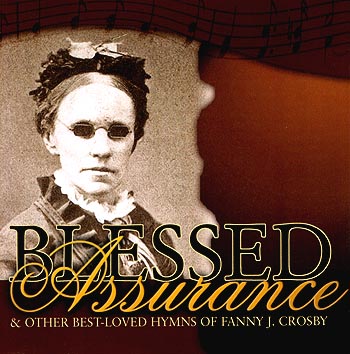 [Speaker Notes: Let us draw near with a true heart in full assurance of faith...and our bodies washed with pure water" (Heb. 10.22) The text was written in 1873 by Fanny J. Crosby (1820-1915). The tune (Assurance) was composed by Phoebe Palmer Knapp, who was born in 1839, in New York City, NY. Daughter of a Methodist evangelist, she showed evidence of unusual musical talent as a child. Her mother, also was a hymnwriter. Mrs. Knapp, an amateur musician who enjoyed composing melodies, became close friends. 1873, Phoebe visited Crosby shared with her a tune that she had composed. Fanny often wrote texts on the spot if a melody said something to her, so Phoebe asked Fanny what this one said to her. Immediately Fanny smiled, rose to her feet, and replied, "Blessed assurance, Jesus is mine; Oh! what a foretaste of glory divine." Fanny continued to dictate the verses while Phoebe wrote them down, and shortly afterward the two women had the completed lyrics joined to the melody as we have them today.]
Blessed Assurance by Fanny J. Crosby
Blessed assurance, Jesus is mineO what a foretaste of glory divineHeir of salvation, purchase of GodBorn of His Spirit, washed in His blood

We can have blessed assurance of eternal life because Jesus tasted death for everyone having purchased our redemption and become heirs by being born again to a living hope through His resurrection 
(Heb. 2:9; 2 Pet. 1:3-4; Titus 2:14; 3:7; John 3:5; 1 Pet. 1:3-5, 22-25; Rev. 1:5; Acts 22:16)
Blessed Assurance by Fanny J. Crosby
Perfect submission, perfect delight,Visions of rapture now burst on my sight;Angels descending, bring from aboveEchoes of mercy, whispers of love.

We joyfully anticipate being transported by angels to see Christ at His coming because of God’s love and mercy having submitted to do His will (Heb. 5:9; Eph. 2:4-5; Heb. 1:14; Lk. 16:22; Mt. 16:27; 25:31ff; 1 Thess. 4:13-18;       1 John 3:2)
[Speaker Notes: The "visions of rapture" aren't necessarily a direct, maybe even miraculous, experience at conversion, but rather can be thought of as a new way of seeing things as a result of the fact that we've now submitted ourselves to God:  Vision- “the act or power of anticipating that which will or may come to be” (dictionary.com) burst- “appear suddenly, become visible”
Rapture- “ecstatic joy or delight, transporting of one person from one place to another, especially to heaven.”]
Blessed Assurance by Fanny J. Crosby
Perfect submission, all is at rest,I in my Savior am happy and blest,Watching and waiting, looking above,Filled with His goodness, lost in His love.

We submit to this assurance until the end (Heb. 3:14; 6:11).  

Jesus promised rest in heaven (Matt. 11:28-29; Rev. 14:13). 

We are watching & waiting looking above (2 Pet. 3:10-14).  

We are filled with His goodness (Gal. 5:22).
 
We are lost [preoccupied] in His love (Rom. 8:35ff; Mt. 22:37).
Blessed Assurance by Fanny J. Crosby
Refrain:This is my story, this is my song,Praising my Savior all the day long;This is my story, this is my song,Praising my Savior all the day long.

We should praise Him everyday for His blessed assurance (Psalm 145:1-3; Luke 24:50-53; Acts 2:47)
Hymns for Worship at Woodmont
13s- You are the Song that I Sing
633- How Long has it Been?
87s- Come to the Table
4- Blessed Assurance
344- Who at my Door is Standing?
574- The Glory-Land Way
[Speaker Notes: Even though she was blinded at the age of 6 months, she wrote about 9,000 hymns. Her love of poetry began early—her first verse, written at age 8, echoed her lifelong refusal to feel sorry for herself: Oh, what a happy soul I am, although I cannot see! I am resolved that in this world Contented I will be. How many blessings I enjoy That other people don't, To weep and sigh because I'm blind I cannot, and I won't! JOY reflected in all her songs!  While she enjoyed her poetry, she zealously memorized the Bible. Memorizing five chapters a week, even as a child she could recite the Pentateuch, the Gospels, Proverbs, the Song of Solomon, and many psalms chapter and verse.]